Between dead serious and dying laughing
How to talk about dying from neurological disease
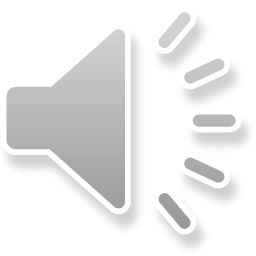 Between dead serious and dying laughing
How to talk about dying from neurological disease
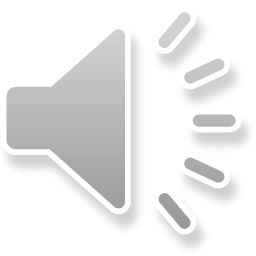 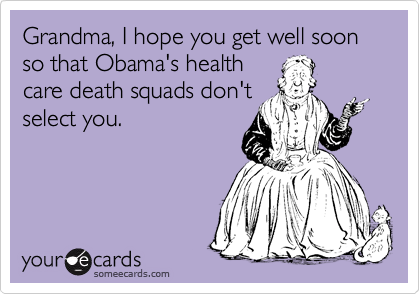 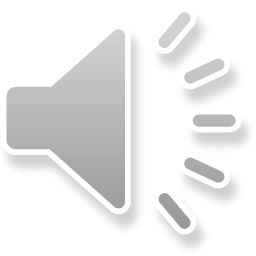 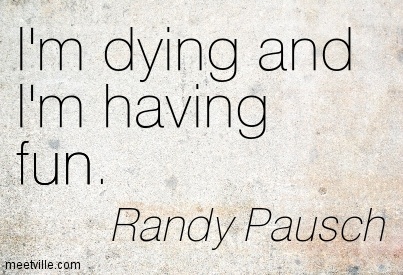 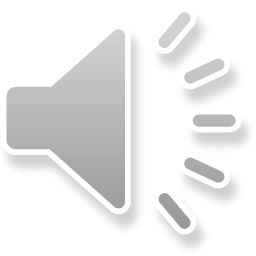 Death over Dinner
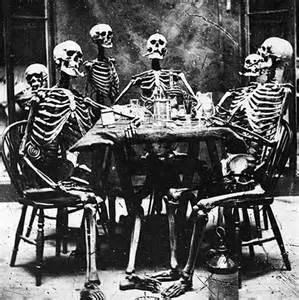 Bloody Mary Soup


HM&Ms


Death by Chocolate
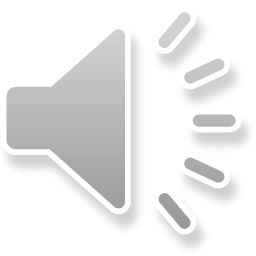 Why go there?
Percentage of patients, regardless of age, with a diagnosis of dementia, or their caregiver(s), who
Received comprehensive counseling
ongoing palliation and symptom management
end of life decisions AND 
Documentation in medical record of
an advance care plan or 
surrogate decisions maker or
patient refusal or inability to name a surrogate decision maker or provide an advance care plan 
within two years of initial diagnosis or assumption of care.
AAN Quality Guidelines for Dementia 2013
Assumes a diagnosis of dementia has been carefully evaluated and determined
All measures must be reported in order to avoid penalty in 2015
Palliative care moved upstream
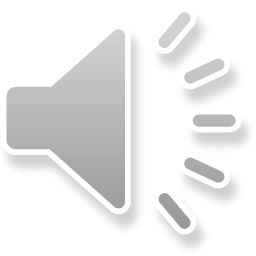 Odenheimer et al 2013
OBAMACARE:
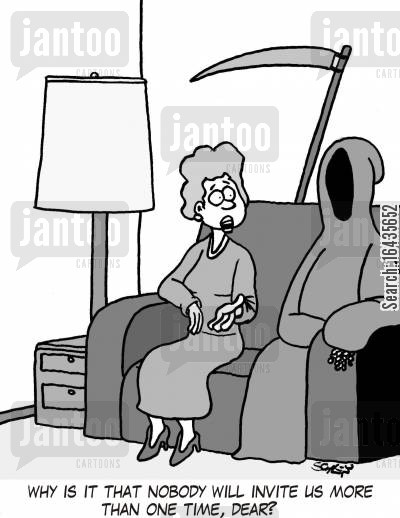 50 MILLION AMERICANS 
ENROLLED IN MEDICARE
COVERED FOR END OF LIFE CONVERSATIONS WITH PHYSICIANS
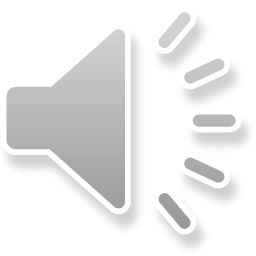 Setting the “Staging”
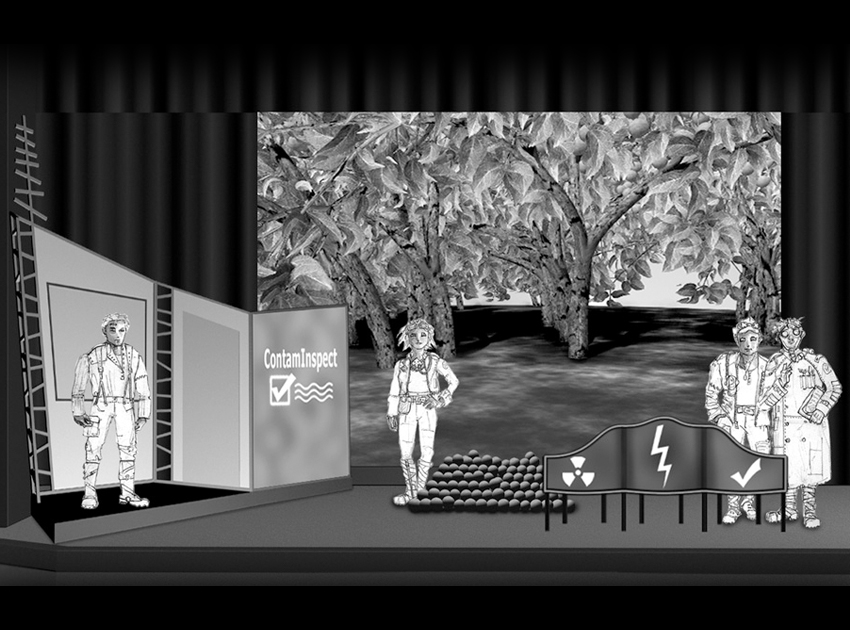 Global deterioration scale
Funcional Assessment Staging Tool (FAST)
Clinical Dementia Rating Scale (CDR)
Dementia Severity Rating Scale
MMSE
Formal neuropsychological assessment
MILD
MODERATE
SEVERE
AT LEAST ONCE A YEAR
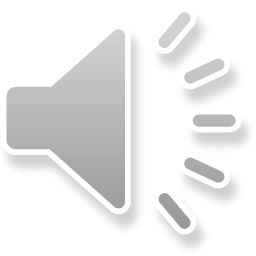 Odenheimer et al 2013
Terminal decline
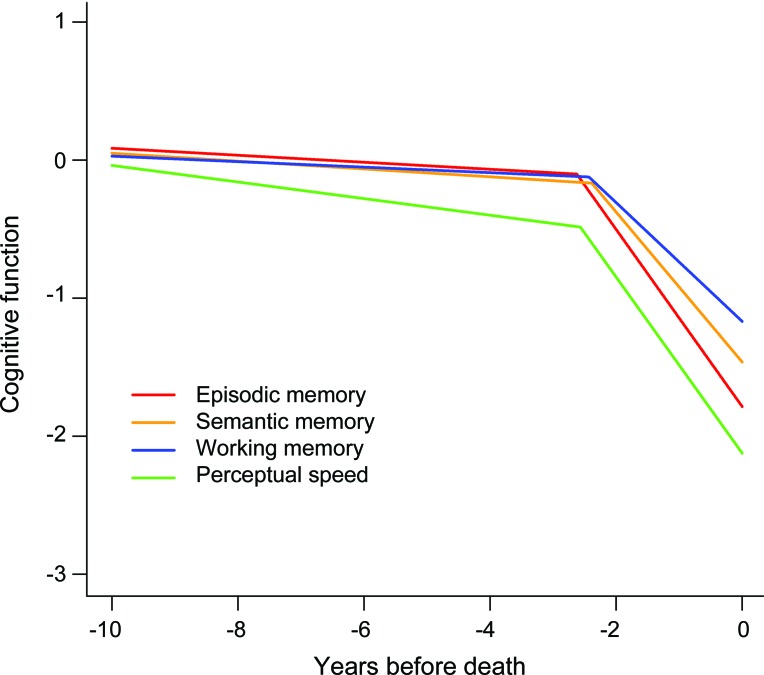 -0.031 units/year
-0.535 units/year
2.62 years before death, 15X increase in rate of decline in memory
8-fold to 17-fold increases in rate of decline in other domains
Loss of specificity of decline; all domains accelerate
Cognitive dedifferentiation is a sign of impending death
Not related to plaque/tangle pathology
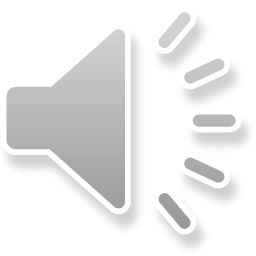 Wilson RS et al Neurology 2012
Knowing the disease
Families
Comprehension of complications
Comprehension of prognosis
Counseled on health problems associated with later stages
Counseled on estimated length of time to live (</>12 months)
Perception of dementia as “ a disease you die from”
1             2               3                4            5
Completely      Partly          Neither           Partly        Completely
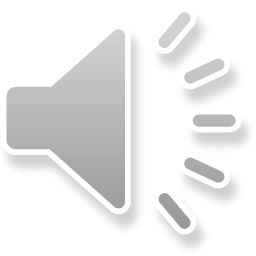 A family’s limited understanding of a poor prognosis in advanced dementia leads to higher rate of futile interventions 
In patients with terminal diseases recognition of dying led to 
fewer diagnostic and therapeutic interventions 
A greater sense of being at peace with their situation
A disease you can die from
Alzheimer’s
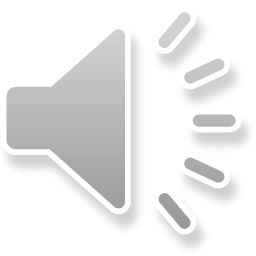 Mitchell SL et al NEJM 2009; Veerbeek L et al J Palliat Care 2008
So Soon
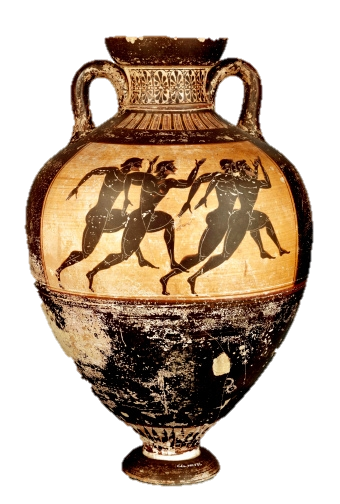 Research on end of life in dementia is mostly limited to advanced dementia  
Many patients do not progress to advanced dementia, but die earlier from comorbid disease or dementia-related health problems
Less than ½ with advanced dementia in a Netherlands study
Caregiver understanding of dementia needs to be addressed early
Now you will not swell the rout 
Of lads that wore their honours out, 
Runners whom renown outran 
And the name died before the man.
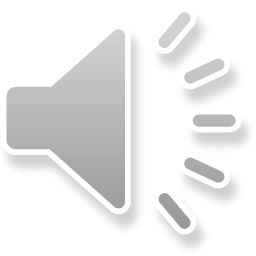 AE Housman; Van der Steen et al 2013
[Speaker Notes: Less than half (41%) died with advanced dementia. 
Causes of death listed on the death certificate did not differ significantly between those with advanced and less advanced dementia regarding, for example, cachexia (23% versus 18%; P = 0.44), infection (35% versus 36%; P = 0.93), dehydration (41% versus 39%, P = 0.80) or cardiovascular disease (44% versus 49%; P = 0.54),]
Legalese:  Old school tools
Traditional advance care planning focuses on completion of legal documents to specifiy: 
A surrogate decision maker
Future treatment preferences
Limited effect
Low completion rates
Legalese language that does not
Apply in clinical situations
Clarify individual values
Insufficient to prepare surrogates for their role
Forms not integrated into medical process and not available when needed
Facilitated advance care planning
Trained facilitators serially engage with patients and families
Identify
Goals and values
Document preferences
Ensure dissemination of information to family and surrogates
Randomized controlled trial demonstrated 
Caregiver benefit
Increased likelihood that patient preferences enacted
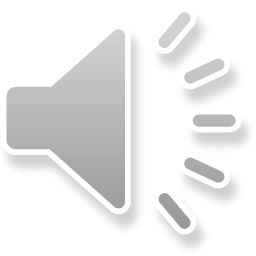 Chiachiaro J et al JAMA 2015; Detering M et al BMJ 2010
Legal-ease:  New school tools
PREPARE:  the web
Web based medical interventions in use for depression, other conditions
Cloud based tools provide easy access and are secure
Access and cost more favorable than in-person facilitators
Allows for chat rooms and internet support groups
Expand access to “stories” from others to motivate people to consider advanced planning
Virtual vision of life at different stages via video
Easy to update
Eases sharing among family members
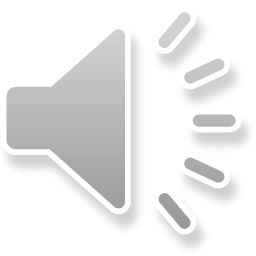 Sudore Rl et al 2014; Ng CJ et al 2013
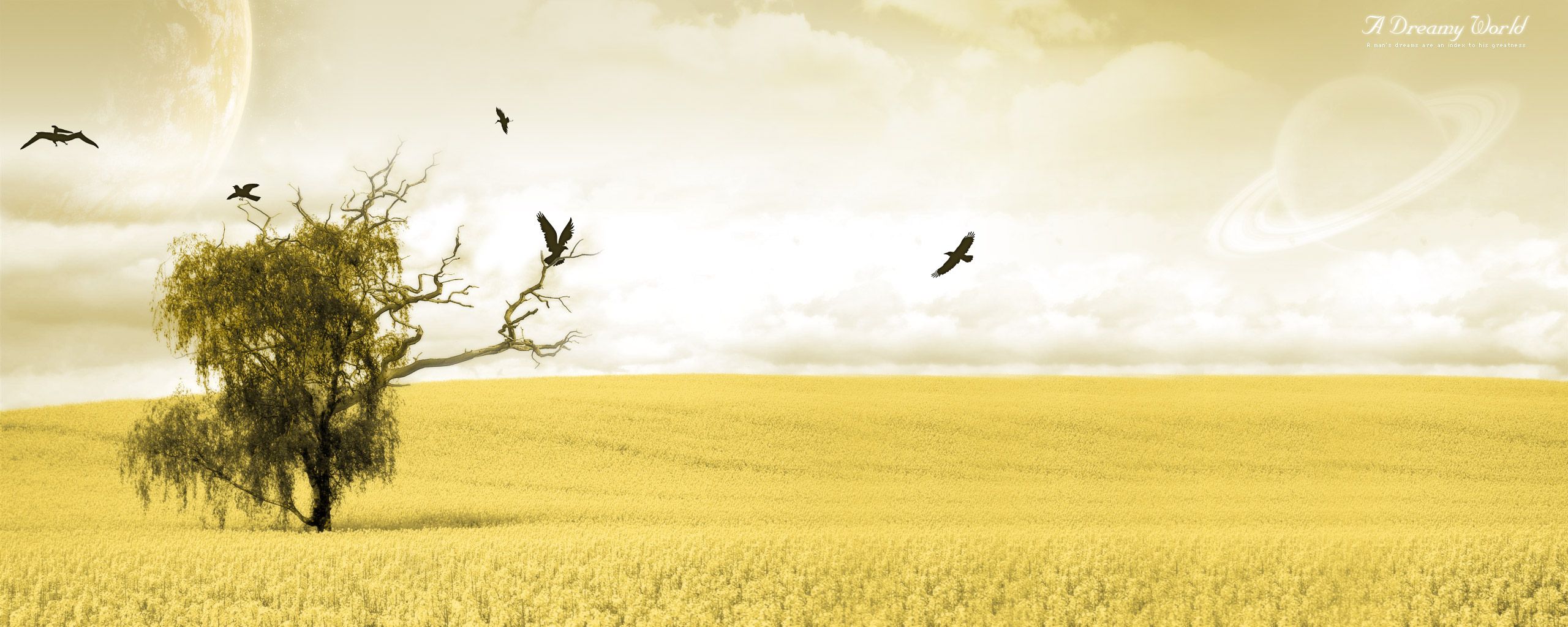 Walking in the Valley
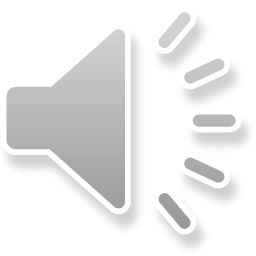